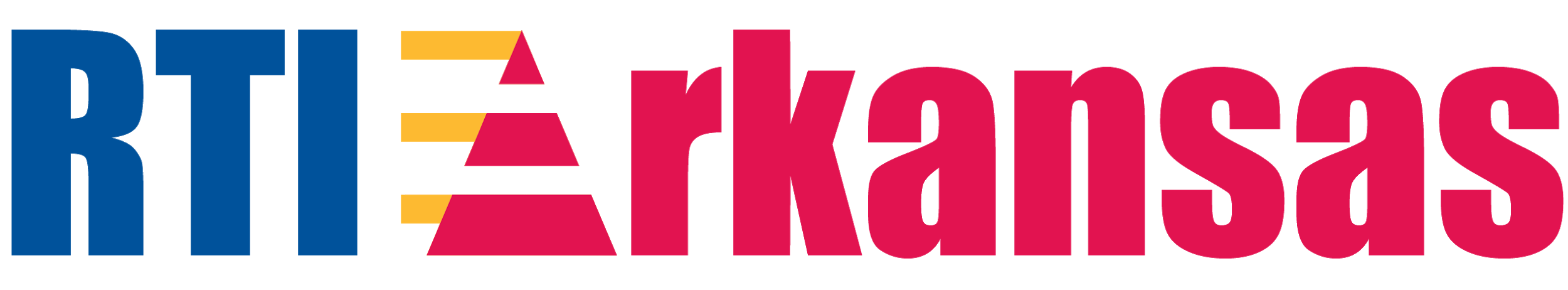 Module 7Differentiated Instruction in Tier 1
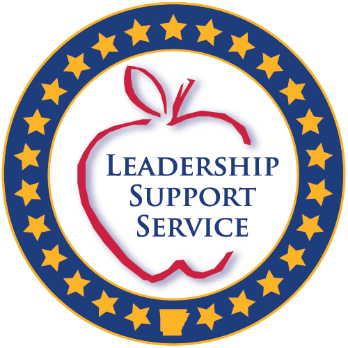 RTI Professional 
Development Series Overview
Response to Intervention (RTI) Overview
Leadership in RTI
Universal Screening
Tier 1: Core Instruction 
Data-Based Decision Making and Progress Monitoring 
Tier 2: Supplemental Intervention
Tier 3: Intensive Intervention
2
[Speaker Notes: Below are the essential components of RTI that will be covered in the professional development modules. Today, we will discuss differentiation in core instruction within an RTI framework (in bold).]
Module 7 Objectives
Participants will be able to:
Explain the importance of differentiated instruction within Tier I core instruction.
Understand the key elements of differentiated instruction.
Analyze differentiated instruction for three main instructional components: content, process, and product.
Use data to differentiate instruction for all students.
3
[Speaker Notes: These are the objectives for today’s session.  Read the slide.]
Tier 1 Core Instruction
Focus on prevention for all students

High-quality instruction and materials:
Standards aligned
Research based
Differentiated
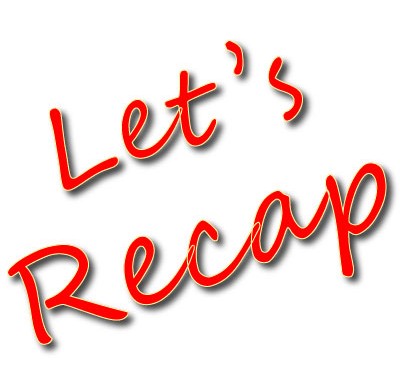 4
[Speaker Notes: In Module 6: Tier I Core Instruction, we learned that the focus of core instruction is on prevention for all students.  Core curriculum and instructional practices are research-based, aligned with grade-level state standards, and differentiated based on student needs and abilities.]
What is Differentiated Instruction?
5
Differentiated Instruction Activator
What is differentiated instruction?
How do teachers plan for differentiated instruction?
How do teachers prepare their students and classrooms for differentiated instruction?
What does differentiated instruction look like in the classroom?
Workbook
Activity
6
[Speaker Notes: Trainer Notes: Using the Participant Workbook, have teams answer the questions related to differentiated instruction in Activity 1: Activator.  Give participants 3-5 minutes to work independently and then discuss as a team.  Participants will revisit the activity at the end of the module for reflection.]
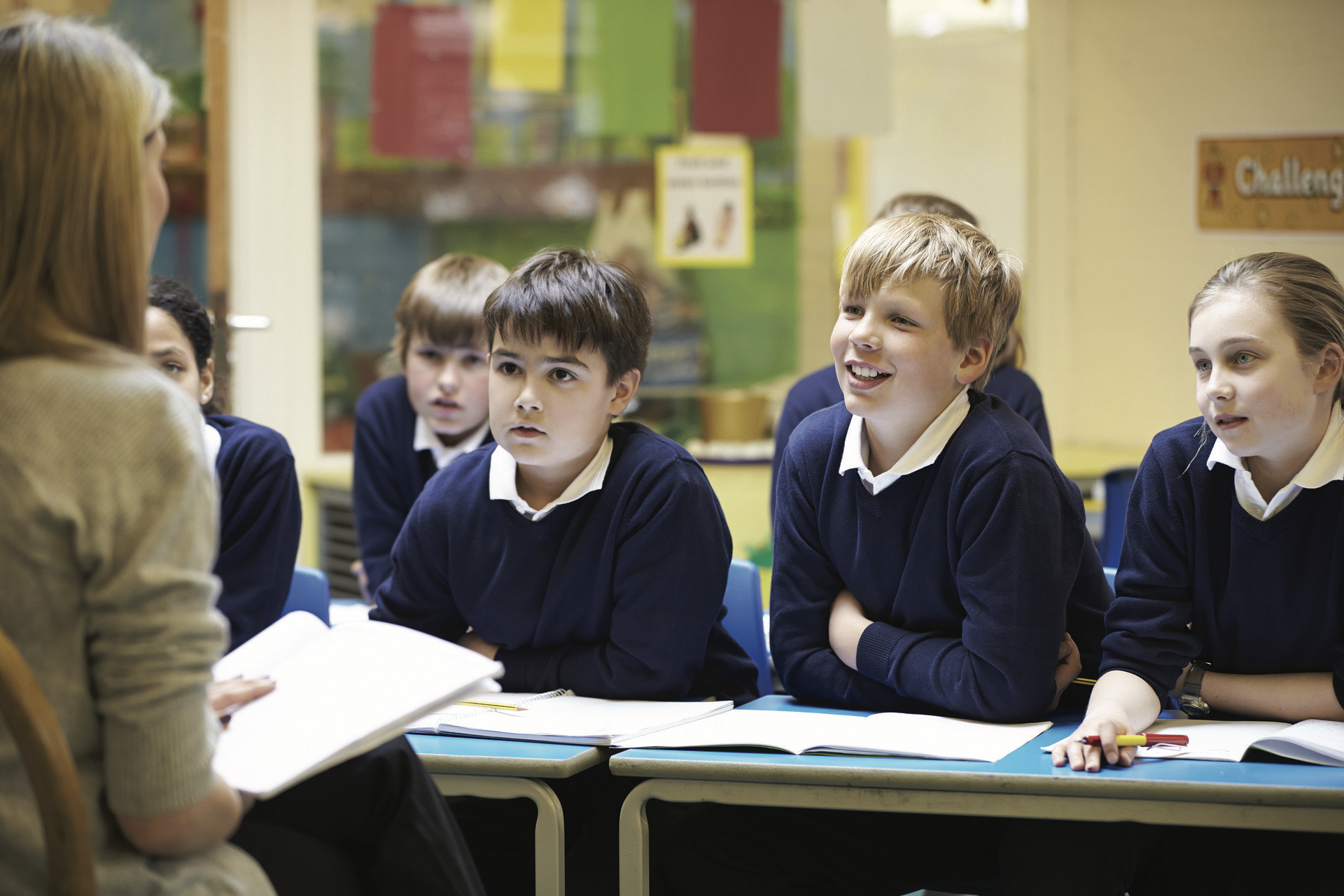 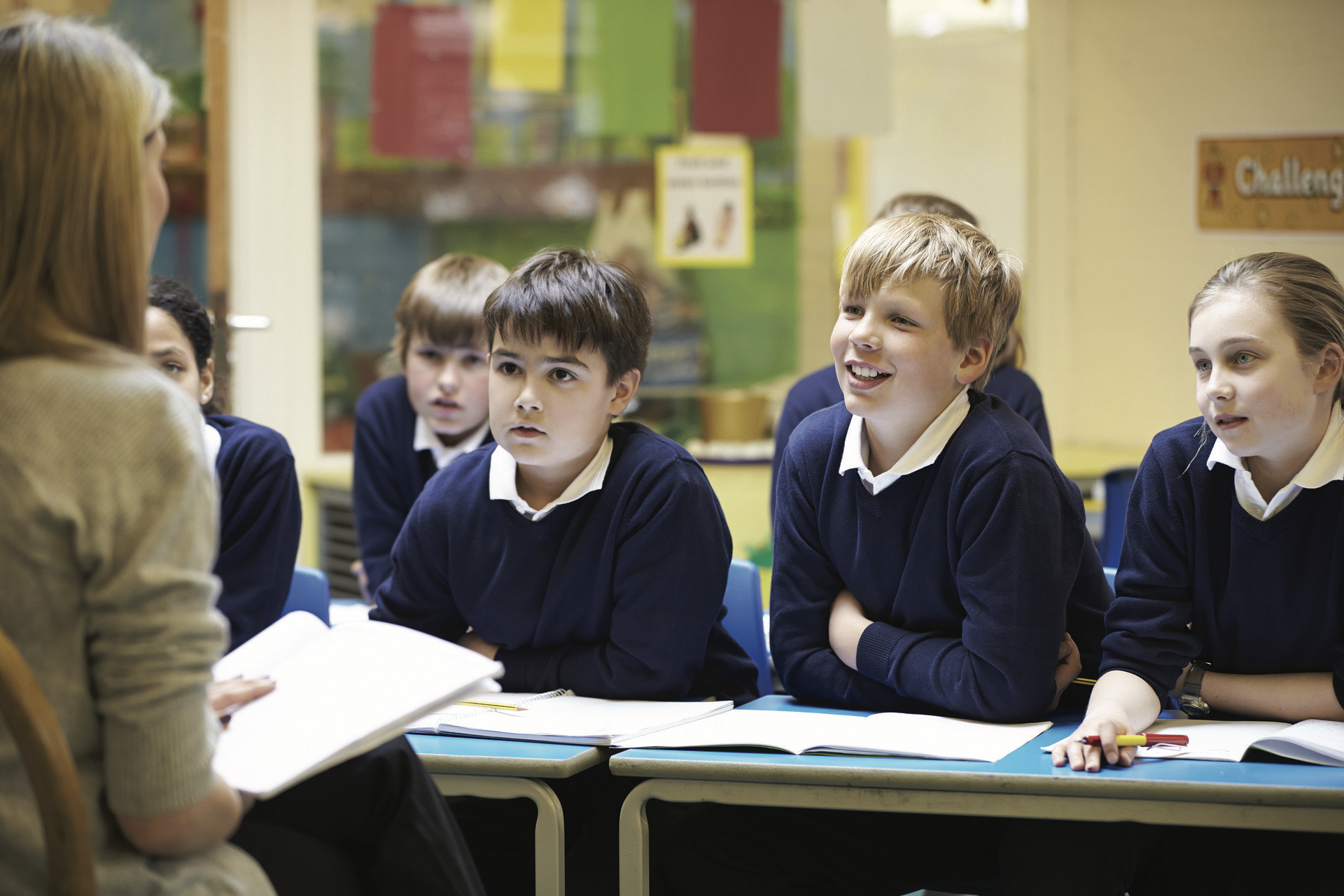 “Differentiated instruction is a process to approach teaching and learning for students of differing abilities in the same class. The intent of differentiating instruction is to maximize each student’s growth and individual success by meeting each student where he or she is, and assisting in the learning process.”
	                               — Carol Ann Tomlinson
7
[Speaker Notes: Trainer Notes: Ask participants to read the quote on the slide. Then, ask if they notice any similarities or differences when comparing their definition in Activity 1 to Carol Ann Tomlinson’s definition.

Tomlinson, C. (2003). Differentiating instruction in mixed-ability classrooms. 
CC Image from Pixabay.com]
Distinction: Tier 1 & Tier 2
Tier 1 differentiated instruction is not the same as providing Tier 2 intervention
8
[Speaker Notes: Trainer Notes: Briefly discuss the differences between Tier 1 and Tier 2.]
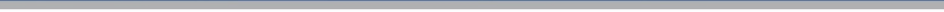 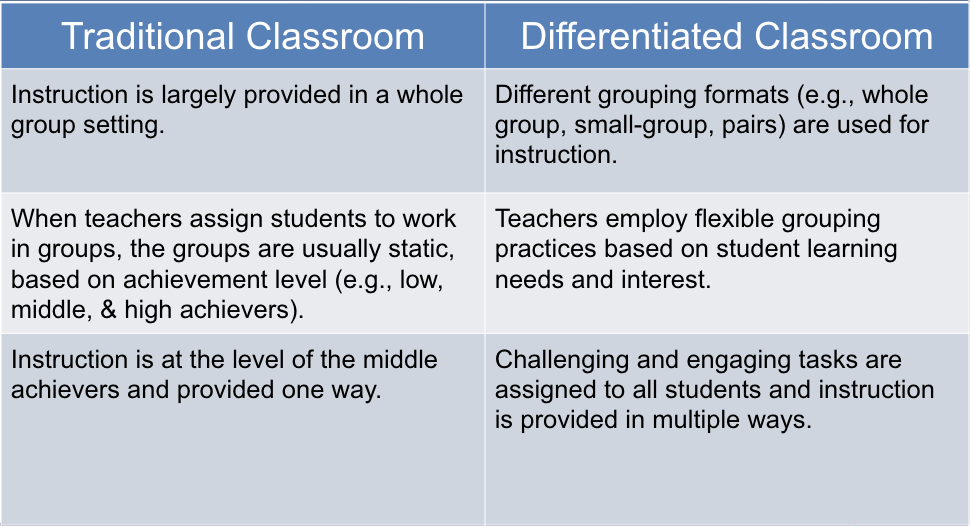 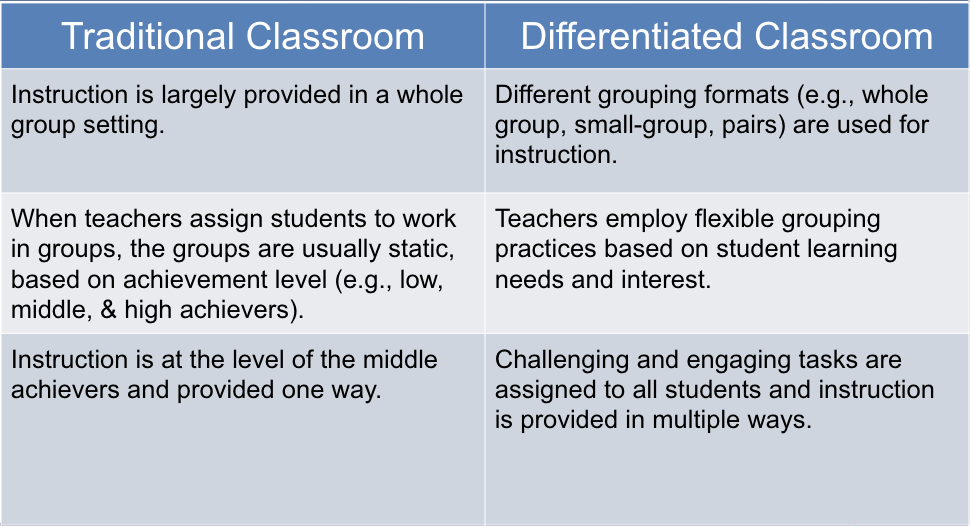 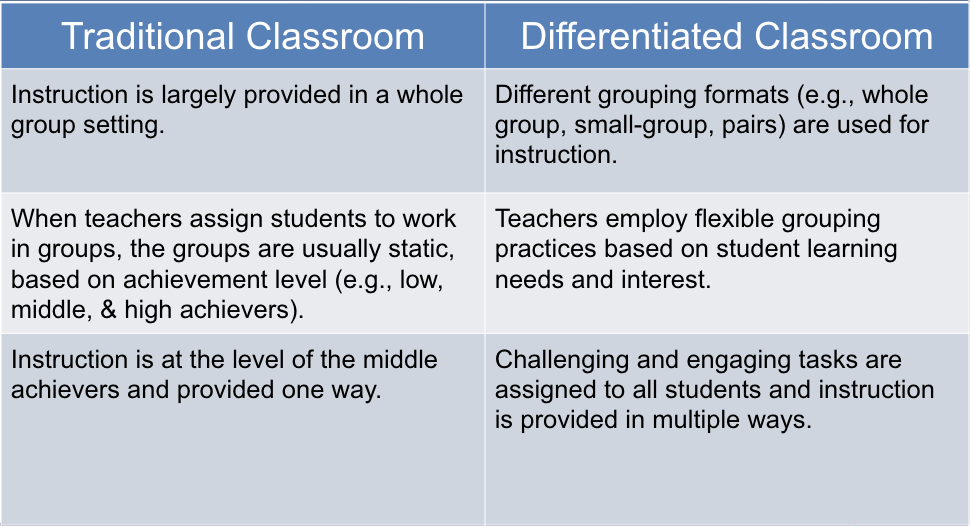 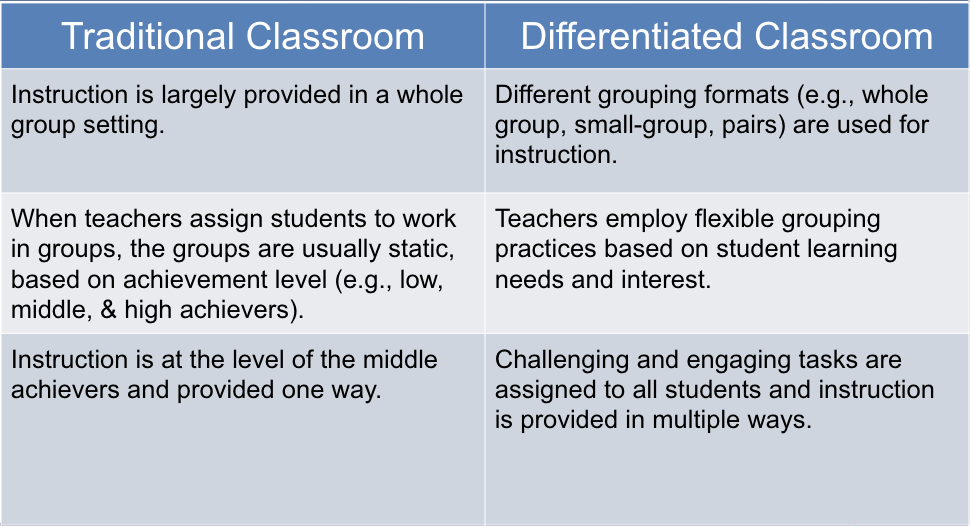 Workbook
Activity
9
[Speaker Notes: Trainer Notes: Direct participants to Activity 2: Traditional or Differentiated Classroom in the Participant Workbook.  For each statement, participants determine if the description describes a traditional classroom or a differentiated classroom.  Provide 2-3 minutes for the activity and then reveal the descriptions under each category (also included on the next slide).]
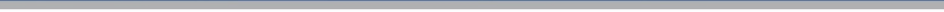 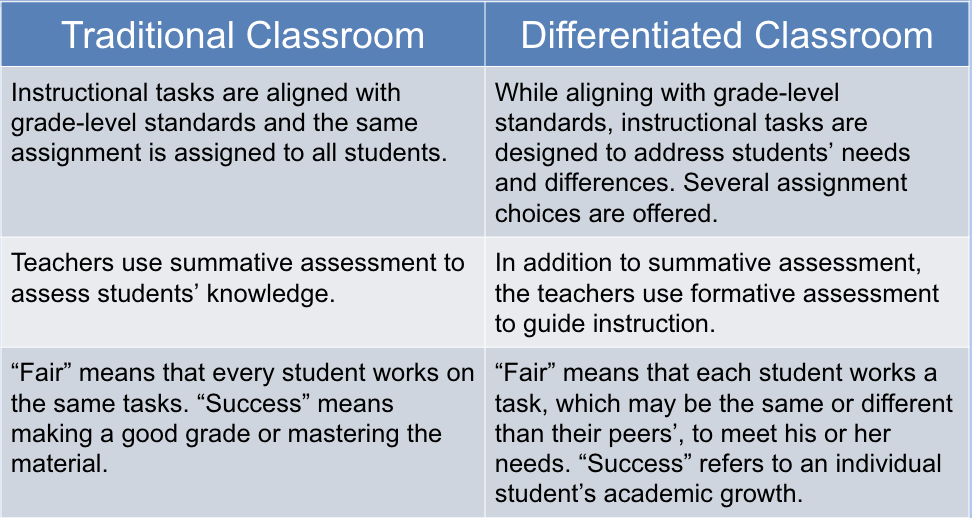 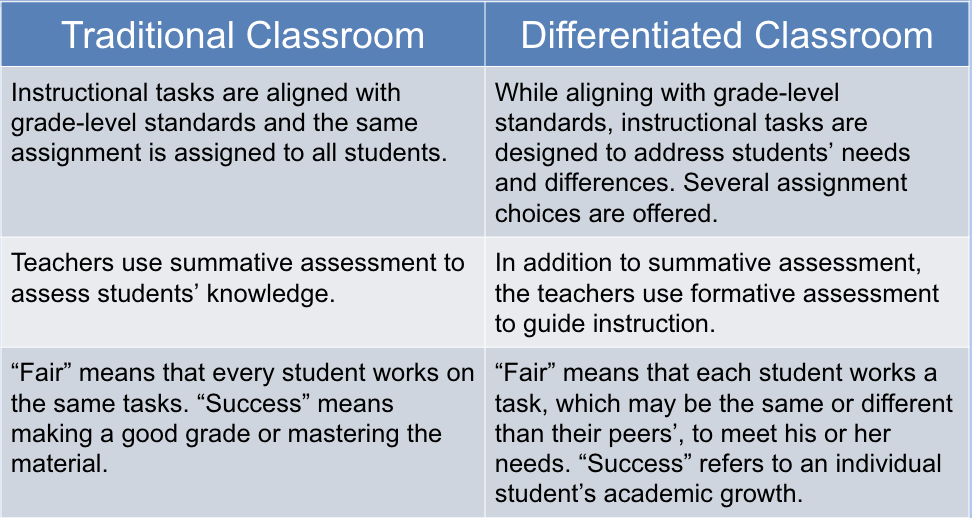 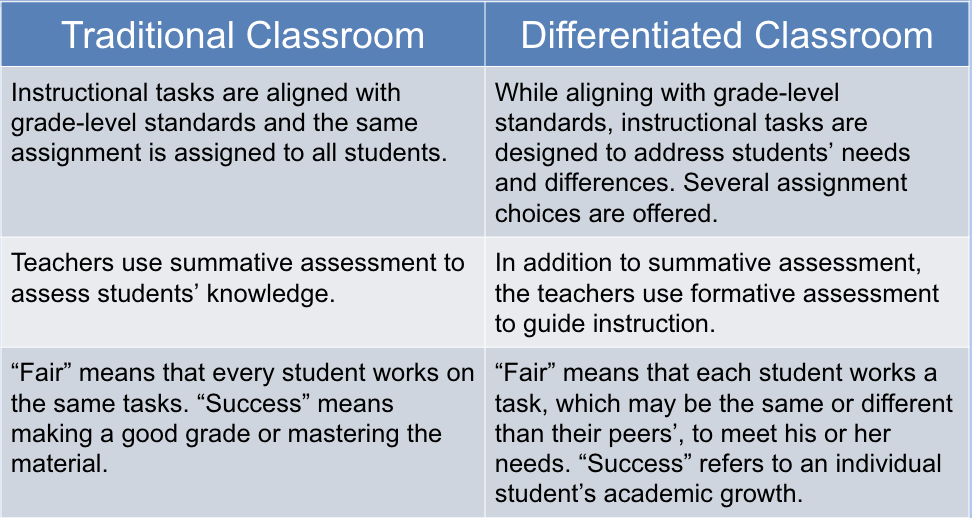 Workbook
Activity
10
[Speaker Notes: Trainer Notes: Direct participants to Activity 2: Traditional or Differentiated Classroom in the Participant Workbook.  For each statement, participants determine if the description describes a traditional classroom or a differentiated classroom.  Provide 2-3 minutes for the activity and then reveal the descriptions under each category.]
Strategies for Differentiated Instruction
Differentiated instruction is not a single strategy but rather a framework that teachers can use to implement a variety of evidence-based strategies:
Employ effective classroom management procedures
Group students for instruction (especially struggling students)
Assess readiness
Teach to the student’s zone of proximal development
11
[Speaker Notes: Read the slide.]
Differentiated Instruction
All strategies are aligned with instructional goals and objectives
Specific strategies are selected based on:
Focus of instruction
Focus of differentiation:
Content
Process
Product
12
[Speaker Notes: Trainer Notes: Read the slide. Let participants know that focus, process, and product will be covered later in the presentation.]
Lesson Design
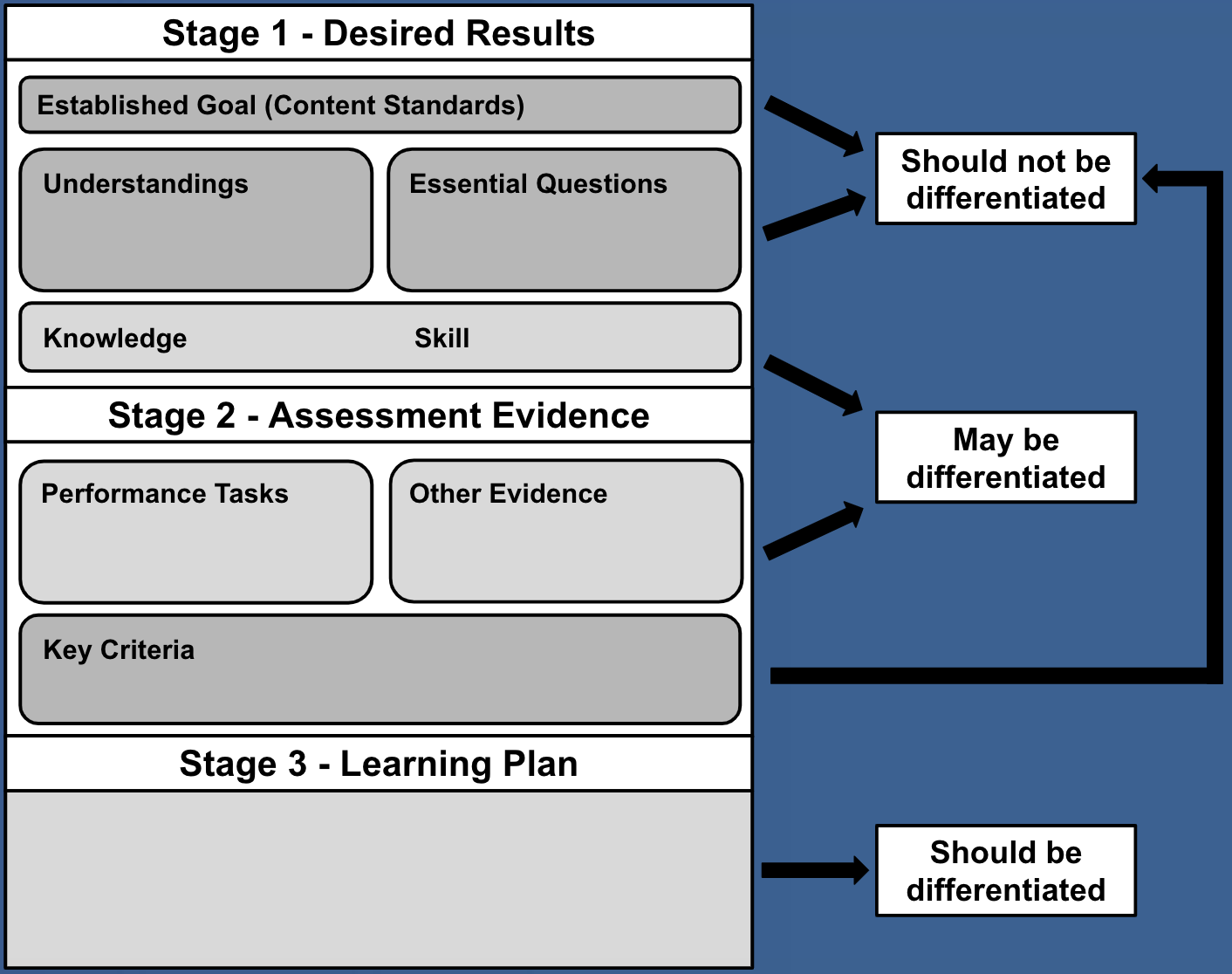 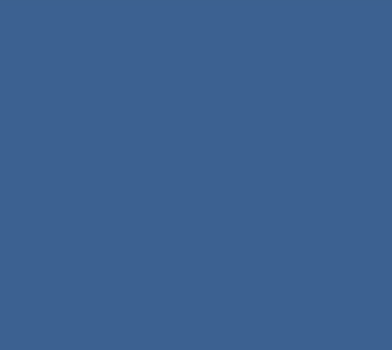 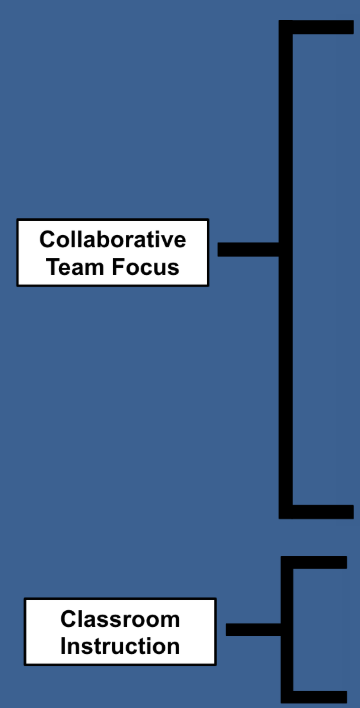 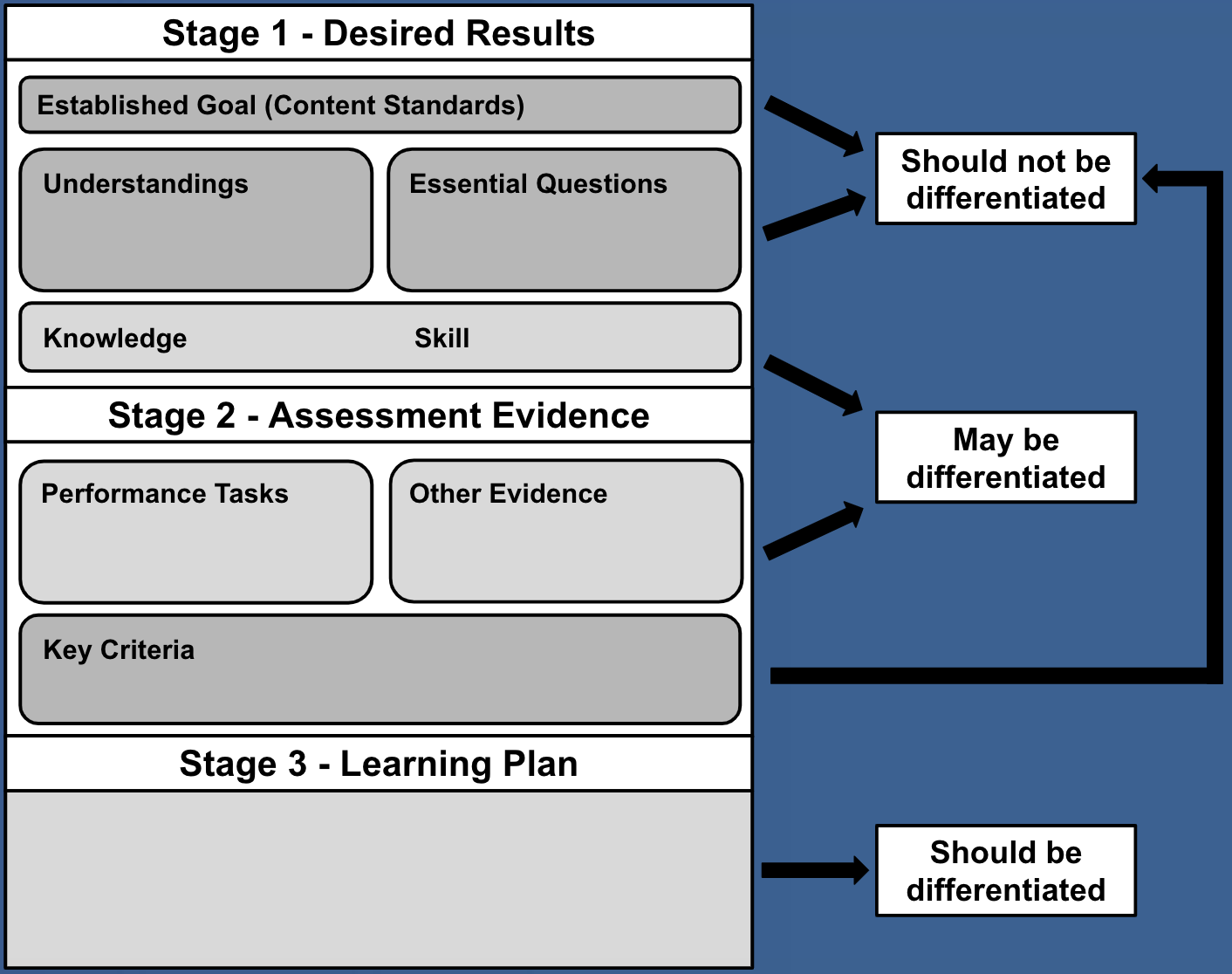 13
[Speaker Notes: This is a sample lesson plan format that teachers may use when planning for differentiated instruction. Note, the overall goal and essential understandings should not be differentiated. All students should work toward the same overall goal. What may be differentiated is how students are assessed, at what intervals, and the way students learn the skill or concept.]
Why Differentiate Instruction?
14
Why Differentiate Instruction?
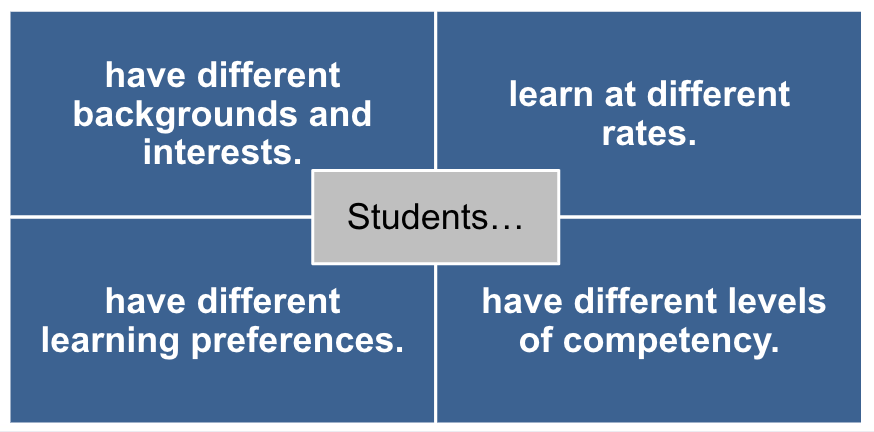 Discuss
15
[Speaker Notes: Trainer Notes: Have participants think of additional reasons why teachers should differentiate instruction in addition to the ones listed on the slide.

Example responses:
Support students with learning differences 
Help students retain content and skill 
Reduce time students require to absorb information 
Decrease the need for skill remediation 
Allow learners the ability to demonstrate learning in a variety of ways]
Strategies used to differentiate instructional and assessment tasks for English language learners, gifted students, and struggling students were also effective for other students in the classroom.
Students with learning disabilities received more benefits from differentiated instruction than did their grade-level peers.
The reading skills of elementary- and middle-school students who participated in a reading program that incorporated differentiated instruction improved compared to the reading skills of students who did not receive the program.
16
[Speaker Notes: Research shows… Read the slide.]
Instructional Grouping
17
Grouping for Effective Instruction
Focus on the purpose of instruction:
What are the advantages of grouping the students in this manner?
What is the instructional focus?
What activities will be completed?
Focus on student needs and instructional progress
Use different grouping formats to address the wide range of student abilities
Workbook
Activity
Activity
18
[Speaker Notes: Think about key questions for each grouping format. 
What are the advantages of using this grouping format? 
What is the objective of my instruction? 
What kinds of activities would students perform in this grouping format? 

Remember that flexible grouping formats should be based on student need, it should be fluid, and adapted according to need. 

Trainer Notes: Refer participants to the Participant Workbook, Activity 3: Grouping for Effective Instruction. Give participants 10-12 minutes to work in teams to determine the advantages, instructional focus, and group formation for each type of grouping. After participants brainstorm with their team, they will be given additional examples of each type of grouping that can be added to their handout.]
Whole Group
19
[Speaker Notes: Whole-group instruction is effective for many instructional activities, but it does not provide the level of scaffolding and targeted instruction that many students need. 
Whole group is effective for: 
Introducing new concepts and skills 
Modeling strategies and skills 
Conducting read-alouds (when you read to students to develop vocabulary, comprehension, or motivation to read) 
Conducting think-alouds (when you make your thinking transparent —for example, when you tell students the steps you take to decode a multisyllabic word or when you tell students the questions you ask yourself while reading) 
Conducting class discussions]
Homogeneous Small Groups
Discuss
20
[Speaker Notes: Small-group instruction is important, but what does small-group instruction actually involve? Teachers can best differentiate in teacher-led small groups by organizing instruction around each student’s specific needs and skills. 

Trainer Notes: Pose the following question and discuss whole group.  What might the other students do while their classmates work in the teacher-led small group?]
Peer Pairing
21
[Speaker Notes: Partnering students during whole group (e.g., in Think-Pair-Share) is a great way to promote discussions and increase engagement. Partnering is also useful for peer tutoring and workstation activities. 

Working with a partner provides students with: 
Support through modeling, scaffolding, and feedback from fellow students 
Opportunities for oral language development 
Multiple opportunities to respond 
Guided practice to master a skill or concept]
Heterogeneous Small Groups
22
[Speaker Notes: As with partnering students, having students work in heterogeneous small groups is a great way to engage students. Heterogeneous small-group work provides students with: 
Cooperative learning opportunities 
Support through modeling, scaffolding, and feedback from a fellow student 
Opportunities for oral language development and vocabulary use 
Multiple opportunities to respond]
One-on-One
23
[Speaker Notes: One-on-one instruction allows educators to intensify and target instruction to meet student needs. If a student’s needs are vastly different from classmates, it is crucial to set aside time daily to target and individualize instruction for that student. 

Often, there are two or three students with similar needs in a classroom. Teachers can just as effectively, and more efficiently, differentiate for the students in a small group, versus separate one-on-one instruction.]
Group Dynamics
Whole Group
Student Pairing or Heterogenous Small Groups
Homogeneous Small Groups or One-on-One
Independent Work
24
[Speaker Notes: We often begin by teaching directly and explicitly in whole group and then move to other grouping formats to practice, reinforce, reteach, review, and demonstrate mastery of the skills and concepts. Teacher-led small groups or one-on-one instruction can occur while students are working with partners, in heterogeneous small groups, or independently. Placing students back together in whole group after small-group work provides an effective means to review what they just learned and to create connections to what the students will learn next. 

Before independent practice, the final stage in the instructional process, students should be provided with: 
Direct and explicit instruction (e.g., introducing a skill or concept)
Model a skill or concept 
Guided practice with a skill or concept in whole group, teacher-led small group, partners, or heterogeneous small group]
Content, Process, and Product
25
Content
Elements of Differentiated Instruction
Input, what students learn
Process
How students go about making sense of ideas and information
Product
Output, how students demonstrate what they have learned
26
[Speaker Notes: Content – What we teach and how we give students access to the information and ideas that matter; what students know, understand, and are able to do as a result of what we teach.

Process – How students come to understand and “own” the knowledge, understanding, and skills essential to a topic; activities are designed to help students make sense of the content.

Product – How a student demonstrates what he/she has come to know, understand, and is able to do as a result of a segment of study.
			
Willoughby, J. (2012). Differentiating instruction: Meeting students where they are. Retrieved May 14, 2014 from http://www.glencoe.com/sec/teachingtoday/subject/di_meeting.phtml]
What Are Differentiated Learning Activities?
Differentiation is not the same as providing more intensive interventions to students with learning difficulties
Differentiation involves:
Mixed instructional groups
Team teaching 
Peer tutoring
Learning centers
Classroom accommodations to ensure all students have access to the instructional program
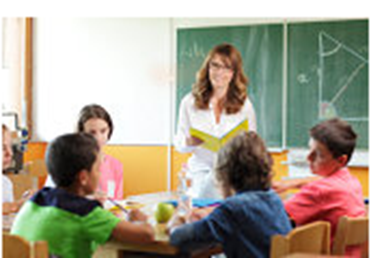 27
[Speaker Notes: Differentiation is not the same as providing more intensive interventions to students with learning difficulties. For example, during Tier 1 all students receive small group instruction differentiated to meet their needs in reaching grade level standards. However, Tier 2 small groups are much more intense – meaning they are more targeted, involve homogeneous groups, and focus on filling an identified learning gap. Students at risk should receive both Tier 1 small group instruction as well as Tier 2 or Tier 3 small group intervention.]
Differentiated Content By:
Entry points
Chunking 
Instructional goals 
Knowledge taught
Skills
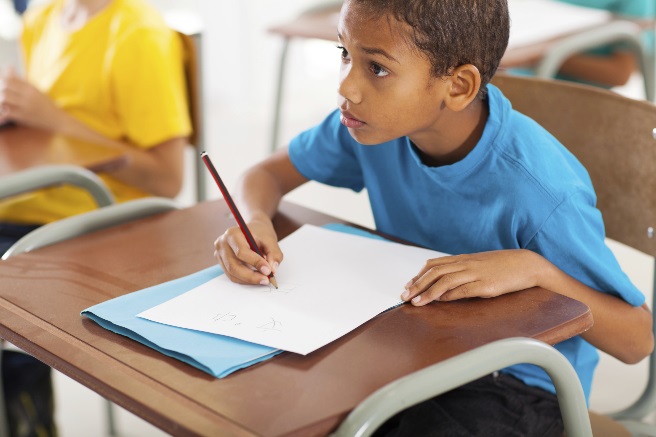 28
[Speaker Notes: Trainer Notes: Ask participants if they can think of other ways to differentiate content.]
Differentiated Process By:
Centers
Differentiated lessons 
Contracts
Games
Choices in ways to engagein and demonstrate learning
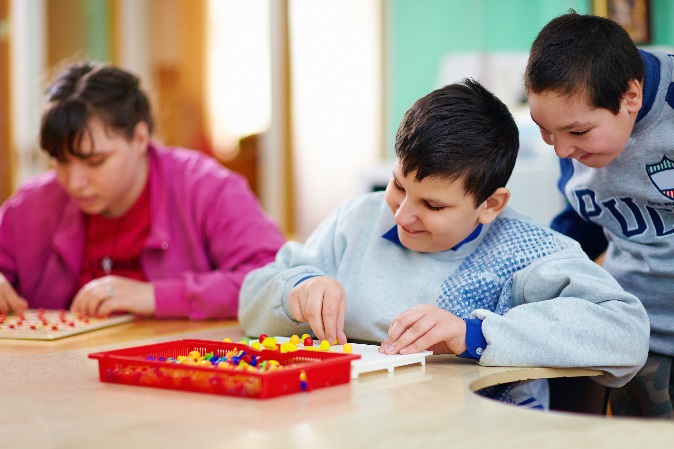 29
[Speaker Notes: Trainer Notes: Ask participants if they can think of other ways to differentiate process.]
Differentiated Product By:
Interest and readiness
Clear expectations
Timelines
Agreements
Product guides
Rubrics
Evaluation
Performance-based assessments
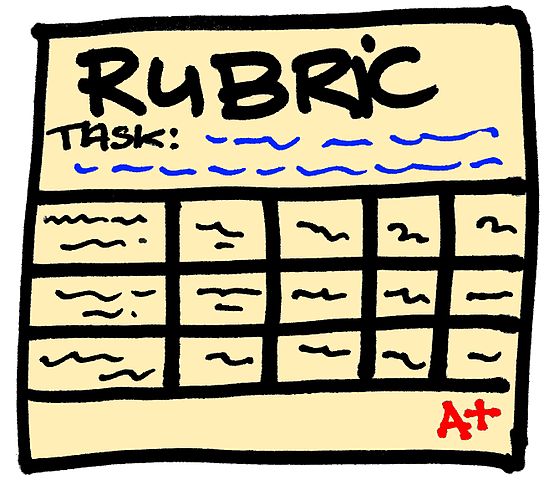 30
[Speaker Notes: Trainer Notes: Ask participants if they can think of other ways to differentiate the product.]
Addressing Common Needs in Tier 1
Prioritize instruction 
Scaffold material
Link assessment to instruction
Adjust the pace of instruction
Flexibly group students based on data
31
[Speaker Notes: Read the slide.]
Monitoring Student Progress
Checklists
Rubrics
Student-plotted line graph
Exit cards
Readiness scale
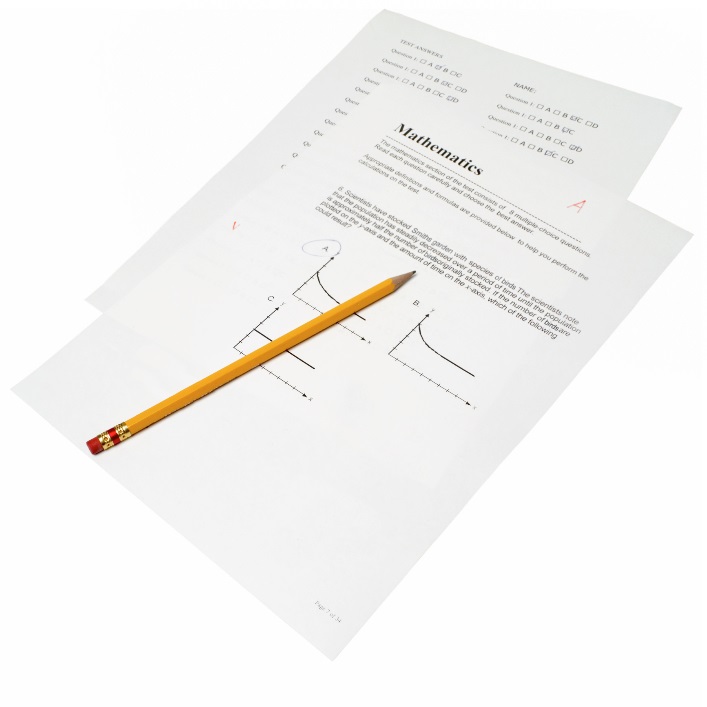 32
Reflecting on Practice
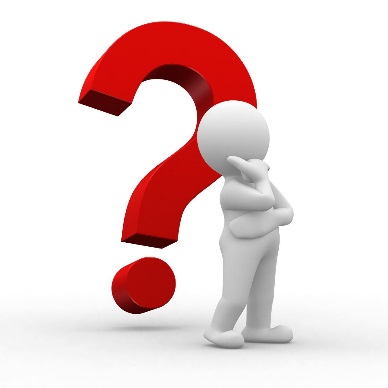 What new ideas have I learned today that will help support the differentiation of content, process, and product in classroom instruction?
Discuss
33
[Speaker Notes: Trainer Notes: Pose the question and ask participants to reflect. Discuss whole group.]
Using Data to Differentiate
34
Assessment-Driven Instruction
When instruction is assessment-driven, teachers view assessment as an important step in the instructional cycle. 
“When teachers’ classroom assessments become an integral part of the instructional process and a central ingredient in their efforts to help students learn, the benefits of assessment for both students and teachers will be boundless.” 
					 — Thomas Guskey
Guskey, 2003, p. 11
35
[Speaker Notes: Trainer Notes: Ask participants to read the quote and reflect on the importance of assessment paired with instruction. How do formative assessments impact instructional decisions?]
Ongoing Assessment Continuum
Pre-assessment:
Before a lesson or unit
Formative Assessment: During a lesson or unit
Summative Assessment: After a lesson or unit
Pretest
KWL
Checklist
Observation
Self-evaluation
Questioning
Conference exit card
Peer evaluation 
Portfolio check
Three-minute pause
Quiz
Observation 
Journal entry
Self-evaluation
Questioning
Unit test
Performance task
Product/exhibit
Demonstration
Portfolio review
Tomlinson, 2009
Workbook
Activity
36
[Speaker Notes: Trainer Notes: Refer participants to Activity 4: Assessments in the participant workbook. With a partner, determine the purpose of each type of assessment and develop a list of classroom examples.  Provide 5-7 minutes for partners to complete this activity.  Ask participants to share and have a whole group discussion. 

Pre-assessment: Any method, strategy, or process used to determine a student’s current level of readiness or interest in order to plan for appropriate instruction.

Formative Assessment: A process of accumulating information about a student’s progress to help make instructional decisions that will improve his/her understandings and achievement levels.

Summative Assessment: A means to determine a student’s mastery and understanding of information, skills, concepts, or processes.]
Using Data to Plan for 
Differentiated Instruction
5.	Meet with collaborative and student intervention teams to determine students who need supplemental or intensive intervention
1. Gather screening and additional classroom data 
2. Analyze screening data, verify with additional data
3. Examine skill deficit areas to determine instructional focus
4. Form instructional groups based on deep analysis of screening and additional data
Collect data
Identify the problem
Develop solutions
37
[Speaker Notes: Read the slide.]
How to Analyze Data
What do the assessment results tell me about each of my students?
Which target skill(s) can I identify to prevent future difficulties?
Which of my students need to work together as a group at this time?
38
[Speaker Notes: Consider the following:
What do the assessment results tell me about each of my students? 
Be prepared to analyze the data from several measures of screening and progress monitoring at certain times during the school year.
Which target skill(s) can I identify to prevent future reading difficulties
Instruction needs to be proactive and prevent students’ future failure.
Which of my students need to work together as a group at this time
Go through the screening process using the screening data to decide who has the most similar instructional needs to receive differentiated instruction as a small group.]
How to Analyze Data: Data Walls
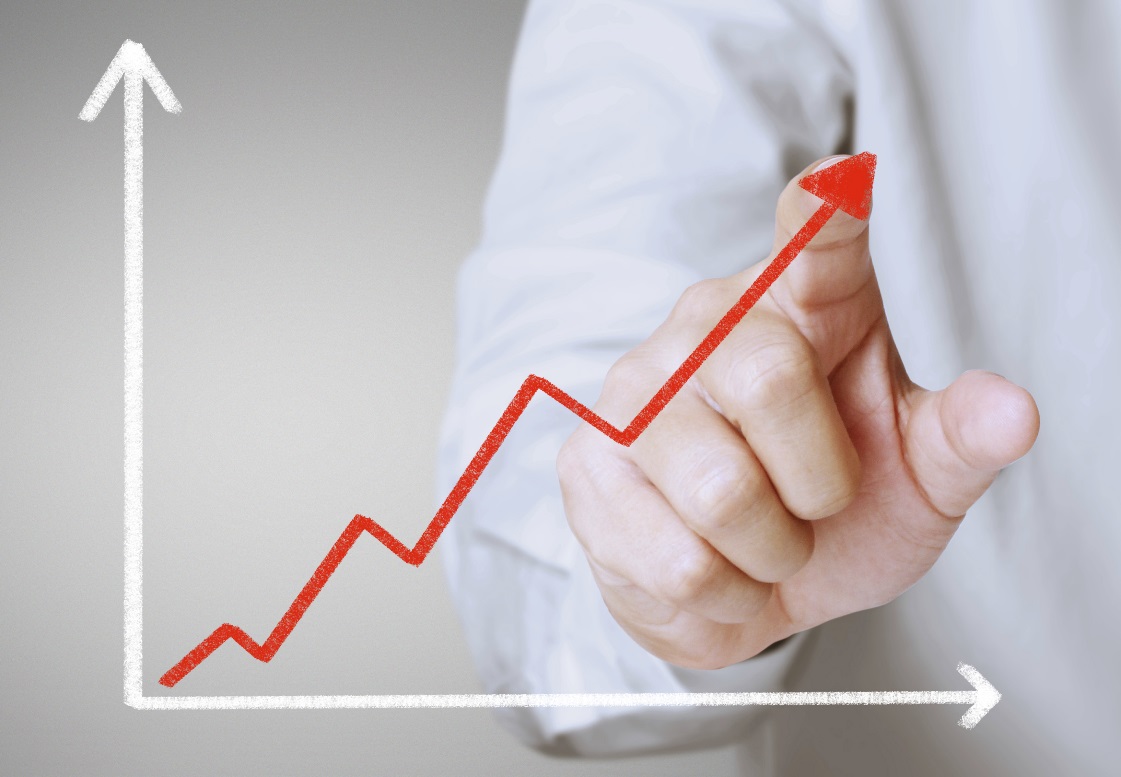 As you watch, list the key words or phrases.
Discuss
39
[Speaker Notes: https://www.teachingchannel.org/videos/differentiated-instruction-with-data-walls]
Using Data to Differentiate
Step 1: Analyze the data. What does the data tell you about what the student does and does not know?
Step 2: Identify barriers and challenges. 
Step 3: Group students homogeneously or heterogeneously.
Step 4: Plan instructional methods, materials, and assessments.
Workbook
Activity
40
[Speaker Notes: Trainer Notes: Refer participants to Activity 5: Using Data to Differentiate, in the participant workbook.  The data for this activity is shown on slides 44-46 and also included in the participant workbook.  In teams of 3-4, have the participants analyze the student data to answer the questions and complete the activity.]
Case Example: 
Ms. Rock’s Third-Grade Class 
(19 students)
Florida Center for Reading Research, 2006
Workbook
Activity
41
[Speaker Notes: Florida Center for Reading Research. (2006). Formation of groups—Third-grade class status report. Retrieved from http://www.fcrr.org/assessment/ET/diff/clsStatRprt3.html]
Ms. Rock’s Third-Grade Class
Workbook
Activity
42
Ms. Rock’s Third-Grade Class
Workbook
Activity
43
Using Data to Differentiate
Step 1: Analyze the data. What does the data tell you about what the student does and does not know?
Step 2: Identify barriers and challenges. 
Step 3: Group students homogeneously or heterogeneously.
Step 4: Plan instructional methods, materials, and assessments.
Workbook
Activity
44
[Speaker Notes: Trainer Notes: In whole group, ask teams to share their plan and discuss.]
Reflection
45
Five Key Aspects of 
Differentiated Instruction
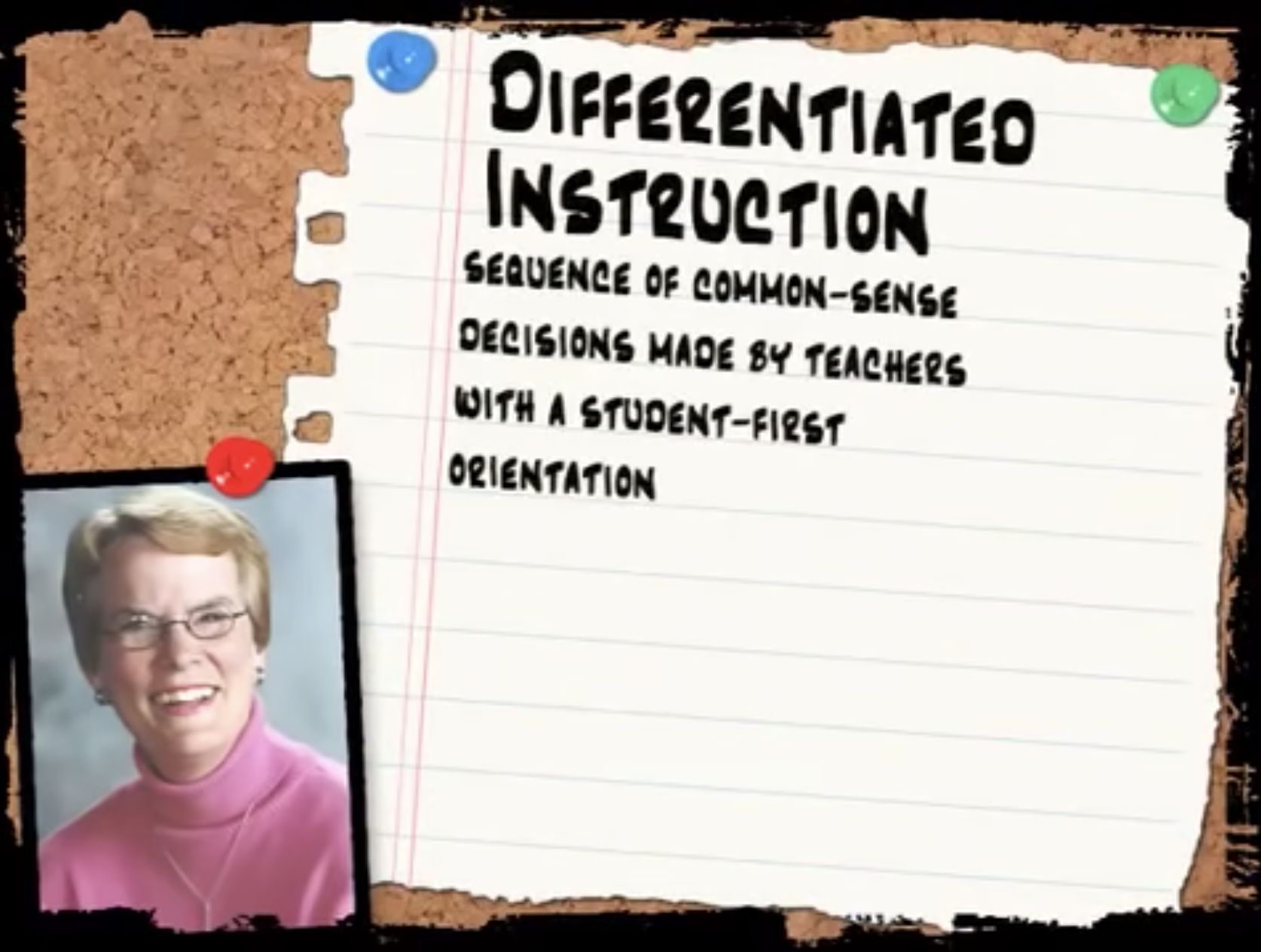 46
[Speaker Notes: Trainer Notes: Have participants watch the video of Carol Tomlinson speaking on differentiated instruction.

Five Key Aspects of Differentiated Instruction]
Revisit Activator Activity
What is differentiated instruction?
How do teachers plan for differentiated instruction?
How do teachers prepare their students and classrooms for differentiated instruction?
What does differentiated instruction look like in the classroom?
Workbook
Activity
47
[Speaker Notes: Trainer Notes: Read the slide. Provide 2 - 3 minutes for discussion. Have participants go back to the Activity 1: Activator handout and complete the second column.]
Next Steps
With your team, reflect on your next steps. What steps do you need to add to the action plan created in Module 6 Tier 1 Core Instruction?
What resources do you need to accomplish this work?
Discuss
48
Resources and References
49
Need More Information?
National Center on Intensive Intervention 
www.intensiveintervention.org 
National Center on Response to Intervention
www.rti4success.org 
RTI Action Network
www.rtinetwork.org
Florida Center for Reading Research
www.fcrr.org
50
References
Baumgartner, T., Lipowski, M. B., & Rush, C. (2003). Increasing reading achievement of primary and middle school students through differentiated instruction (Master's research). Available from Education Resources Information Center. 
Chard, D. (n.d.). Differentiating Instruction for Students with Special Needs. Easthampton Public Schools. Retrieved from http://www.epsd.us/training/differentiating-             instruction-students-special-needs.pdf
Florida Center for Reading Research. (2006). Formation of groups—Third-grade class status report. Tallahassee, FL: Author. Retrieved from http://www.fcrr.org/assessment/ET/diff/clsStatRprt3.html 
Gibson, V. (2010). Differentiating instruction and practice: Practical steps for implementation. Metairie, LA: The Center for Development for Learning. Retrieved from http://www.cdl.org/articles/differentiating-instruction-and-practice/ 
Guskey, T. R. (2003). Using data to improve student achievement. Educational Leadership, 60(5), 6–11.
Marshall, A. (2015). Brain scans show dyslexics read better with alternative strategies. Burlingame, CA: Davis Dyslexia Association International. Retrieved from https://www.dyslexia.com/research/articles/alternative-brain-pathways/
51
References
McKenna, M. C., & Walpole, S. (2005). How well does assessment inform our reading instruction? The Reading Teacher, 59, 84–86.
McQuarrie, L., McRae, P., & Stack-Cutler, H. (2008). Differentiated instruction provincial research review. Edmonton: Alberta Initiative for School Improvement.
Mitchell, D. (2010). Education that fits: Review of international trends in the education of students with special educational needs. University of Canterbury, Ministry of Education. Retrieved from https://www.educationcounts.govt.nz/publications/special_education/education-that-fits/chapter-sixteen-universal-design-for-learning
Tomlinson, C. (2003). Differentiating instruction in mixed-ability classrooms. Upper Saddle River, NJ: Pearson/Merrill Prentice Hall. 
Tomlinson, C.A. & McTighe, J. (2006). Integrating differentiated instruction and understanding by design: Connecting content and kids. Alexandria, VA: ASCD. 
Tyner, B. (2004). Small-group Reading Instruction: A Differentiated Teaching Model for Beginning and Struggling Readers. Newark, DE: International Reading Association.
52
References
Shaywitz, S. E., Shaywitz, B. A., Fulbright, S. E., Skudlarski, P., Mencl, W. E., Constable, R. T.,…Gore, J. C. (2003). Neural systems for compensation and persistence: Young adult outcome of childhood reading disability. Biological Psychiatry, 54, 25–33. 
Willoughby, J. (2012). Differentiating instruction: Meeting students where they are. Retrieved from https://soarnc.org/wp-content/uploads/2014/05/Differentiated-Instruction.pdf
53